Figure 1. A bar chart of data associated with collection records within the CIGAF database. ‘All’ is the total number ...
Database (Oxford), Volume 2023, , 2023, baad038, https://doi.org/10.1093/database/baad038
The content of this slide may be subject to copyright: please see the slide notes for details.
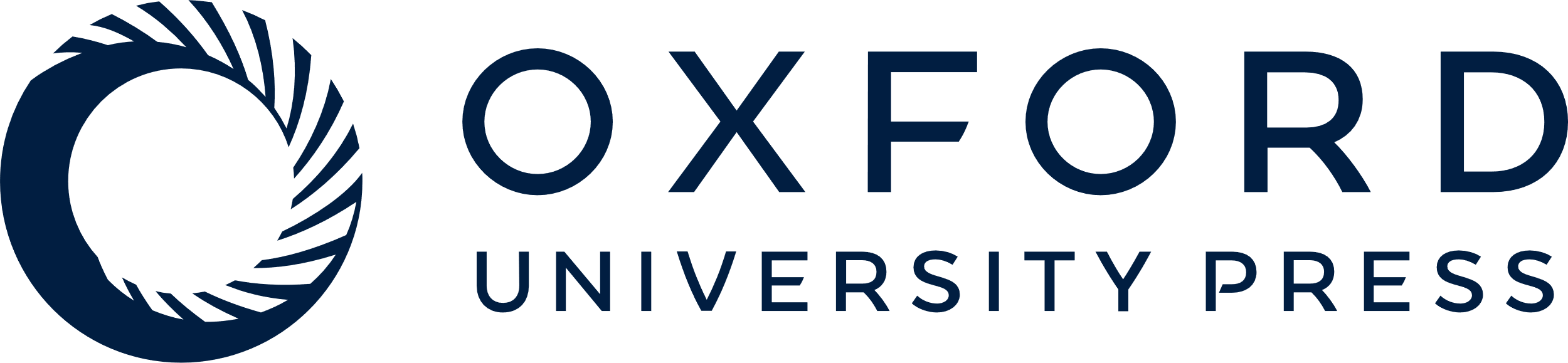 [Speaker Notes: Figure 1. A bar chart of data associated with collection records within the CIGAF database. ‘All’ is the total number of records within the database, ‘Country’ includes records with a recorded country of collection and ‘Site description’ includes entries with a detailed collection site description. ‘Year collected’, ‘Month collected’ and ‘Day collected’ are entries with time of collection data recorded at each level of specificity. ‘Host family’ is the number of specimens with their host identified at the insect family level, while ‘Host species’ records have their host identification at the species level. ‘Coordinates’ is the number of entries with associated latitude and longitude (from the original publication, not extrapolated from the site description). ‘Ave monthly precipitation’ and ‘Ave monthly temperature’ are averages extrapolated from the WorldClim database (17) for records that have associated coordinates, year of collection and month of collection.


Unless provided in the caption above, the following copyright applies to the content of this slide: © The Author(s) 2023. Published by Oxford University Press.This is an Open Access article distributed under the terms of the Creative Commons Attribution License (https://creativecommons.org/licenses/by/4.0/), which permits unrestricted reuse, distribution, and reproduction in any medium, provided the original work is properly cited.]